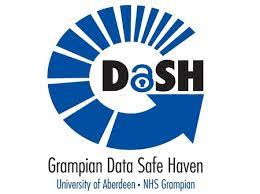 How do you solve a problem like data sharing? A Scottish Safe Haven Network federated solution
Katherine O’SullivanOperational Lead, Grampian Data Safe Haven
University of Aberdeen
The solution
The problem
Project-specific data sharing agreements required
Complexities between data controllers and data processors requiring multi-party discussions
Lengthy legal and information governance reviews
Differences in risk appetite and local permissions processes
Identifying common data sharing scenarios
Documenting processes/workflows used for previous projects; harmonising previous processes into a single workflow for each scenario compatible with variety of infrastructure
Demonstrating equivalent information security
Increase trust between Health Boards and corresponding Trusted Research Environments
Generic Data Sharing Agreement covering most types of data sharing
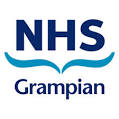 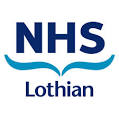 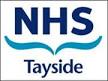 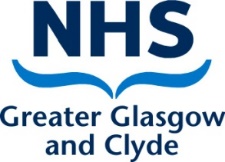 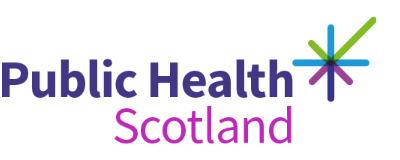 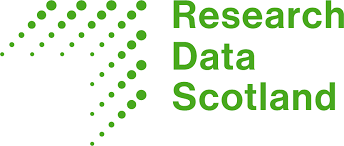 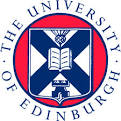 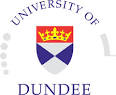 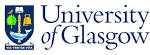